Intrapartum Evaluation of Fetal Wellbeing
Prof.Fadia J Alizzi
Consultant OBG & Reproductive Medicine
Al-Mustansiriyia Medical College / Al-Yarmouk Teaching Hospital
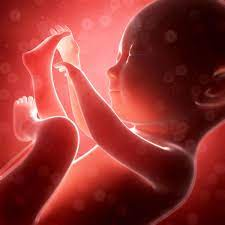 Objectives
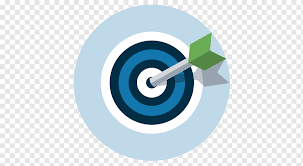 At the end of this lecture the students will be able to: 

How to assess fetal wellbeing during labour ( intrapartum).

What are the test available to assess fetal wellbeing

Identify fetus at risk in utero  

Interpret data of CTG & Fetal blood sampling                                     ( Measurement of pH)

Management of fetal distress during labour  

Case based discussion & slide test
Physiology of the fetal heart rate
Fetal heart rate is predominantly a product of the intricate balance of the autonomic nervous system, with influences extrinsic to the heart, such as humoral factors.

Mechanisms of fetal heart rate control include the SA & AV  nodes and cardiac conducting tissue.
 
The fetal parasympathetic nervous system reaches maturity by term, whereas sympathetic nervous system development is still ongoing. As pregnancy progresses, this maturation of vagal innervation manifests as a decline in resting fetal heart rate and an increase in baseline variability. 

Other factors networked in fetal heart rate control include baroreceptors, chemoreceptors, circulating catecholamines, and other endocrine factors.
Relationship of fetal hypoxia & acidosis to FHR
Correct functioning of the fetomaternal circulation, uteroplacental exchange, and fetal factors have implications for fetal oxygenation. Any inadequacy of these factors may cause fetal compromise, which will be exaggerated in labour, where with every uterine contraction a period of reduced uteroplacental perfusion ensues.

The fetus is conditioned to thrive in a mildly hypoxic and acidic environment. Oxygen exchange between the mother and the fetus is facilitated by this relative gradient. 

The insufficient supply of oxygen leads to changes in fetal pH- which then subsequently results in signs of distress in the fetus.

 One such sign is a change in fetal heart rate, caused by the impact of hypoxia and acidosis on the control mechanisms
Relationship of fetal hypoxia & acidosis to FHR
Correct functioning of the fetomaternal circulation, uteroplacental exchange, and fetal factors have implications for fetal oxygenation. Any inadequacy of these factors may cause fetal compromise, which will be exaggerated in labour, where with every uterine contraction a period of reduced uteroplacental perfusion ensues.

The fetus is conditioned to thrive in a mildly hypoxic and acidic environment. Oxygen exchange between the mother and the fetus is facilitated by this relative gradient. 

The insufficient supply of oxygen leads to changes in fetal pH- which then subsequently results in signs of distress in the fetus.

 One such sign is a change in fetal heart rate, caused by the impact of hypoxia and acidosis on the control mechanisms
Metabolic
acidosis
Hypoxia
Intrapartum Evaluation of fetal wellbeing
Methods of evaluation of fetal wellbeing during labour                                                  ( Intrapartum  assessment ) are :

Fetal movement ?

CTG 

Transabdominal ultrasound scanning

Internal monitoring : 

Fetal scalp electrode & Fetal electrocardiography 

Fetal blood pH & /or Lactate 

Fetal Pulse Oximetry
Promising
Antenatal  vs. Intrapartum Methods of Evaluation
Methods of evaluation of fetal wellbeing during pregnancy ( Antenatal assessment ) are :

1. Maternal perception of fetal movement   ( Subjective test)

2. Cardiotocography (CTG) :
Non Stress Test (NST)
Contraction Stress Test 

3. Ultrasound :  Biophysical Profile (BPP)

4. Doppler US:
Maternal :Uterine artery Doppler US 
Fetal Doppler US : ( Umbilical artery & Middle cerebral artery )
Methods of evaluation of fetal wellbeing during labour                                                         ( Intrapartum  assessment ) are :

Fetal movement ?

CTG 

Transabdominal ultrasound scanning

Internal monitoring : 

Fetal scalp electrode & Fetal electrocardiography 

Fetal blood pH &/or lactate 

Fetal Pulse Oximetry
Cardiotocography (CTG)
Cardiotocography (CTG) is used during pregnancy & labour to monitor fetal heart rate and uterine contractions.

An abnormal CTG  during labour may indicate the need for  fetal blood sampling and potential intervention.

 It shows 2 important things:  
Contraction of the uterus 

Fetal heart rate trace
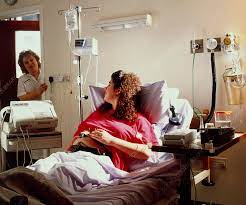 How to read a CTG
To interpret a CTG you need a structured method of assessing its various characteristics. 

The most popular structure can be remembered using the acronym                      DR C BRAVADO:

DR: Define risk
C: Contractions
BRa: Baseline rate
V: Variability
A: Accelerations
D: Decelerations
O: Overall impression
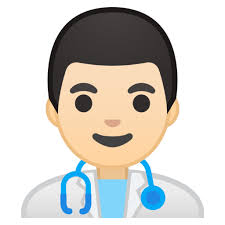 DR C BRAVADO
DR: Define risk
DR C BRAVADO
Every woman attend labour wither she is high or low risk should have admission CTG:

Low risk intrapartum fetal monitoring : use of intermittent auscultation (pinard or hand-held Doppler) at specific intervals ( One minute monitoring / 30minute ) , with the aim of escalating monitoring if concerning features arise

High risk intrapartum fetal monitoring:  use intermittent (One minute monitoring / 15 minute) or continuous CTG  monitoring according to the woman condition .
Methods of assessment
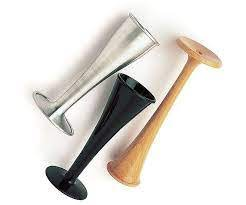 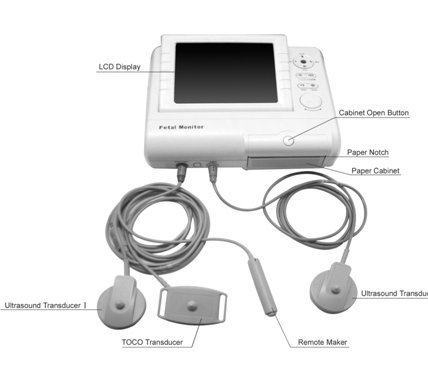 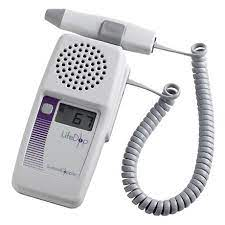 DR: Define risk
DR C BRAVADO
High risk groups
Maternal medical illness

Gestational diabetes

Hypertension

Asthma
Obstetric complications
Multiple gestation
Post-date gestation
Previous cesarean section
Intrauterine growth restriction
Premature rupture of membranes
Congenital malformations
Oxytocin induction/augmentation of labour
Pre-eclampsia
Other risk factors

Absence of prenatal care

Smoking

Drug abuse
Contractions
DR C BRAVADO
Record the number of contractions present in a 10 minute period.

Each big square on the  CTG chart  is equal to one minute, so look at how many contractions occurred within 10 big squares.

Individual contractions are seen as peaks (bell-shaped) on the part of the CTG monitoring uterine activity.

Assess contractions for the following:

Number
Duration: How long do the contractions last?
Intensity: How strong are the contractions (assessed using palpation)?
Contractions
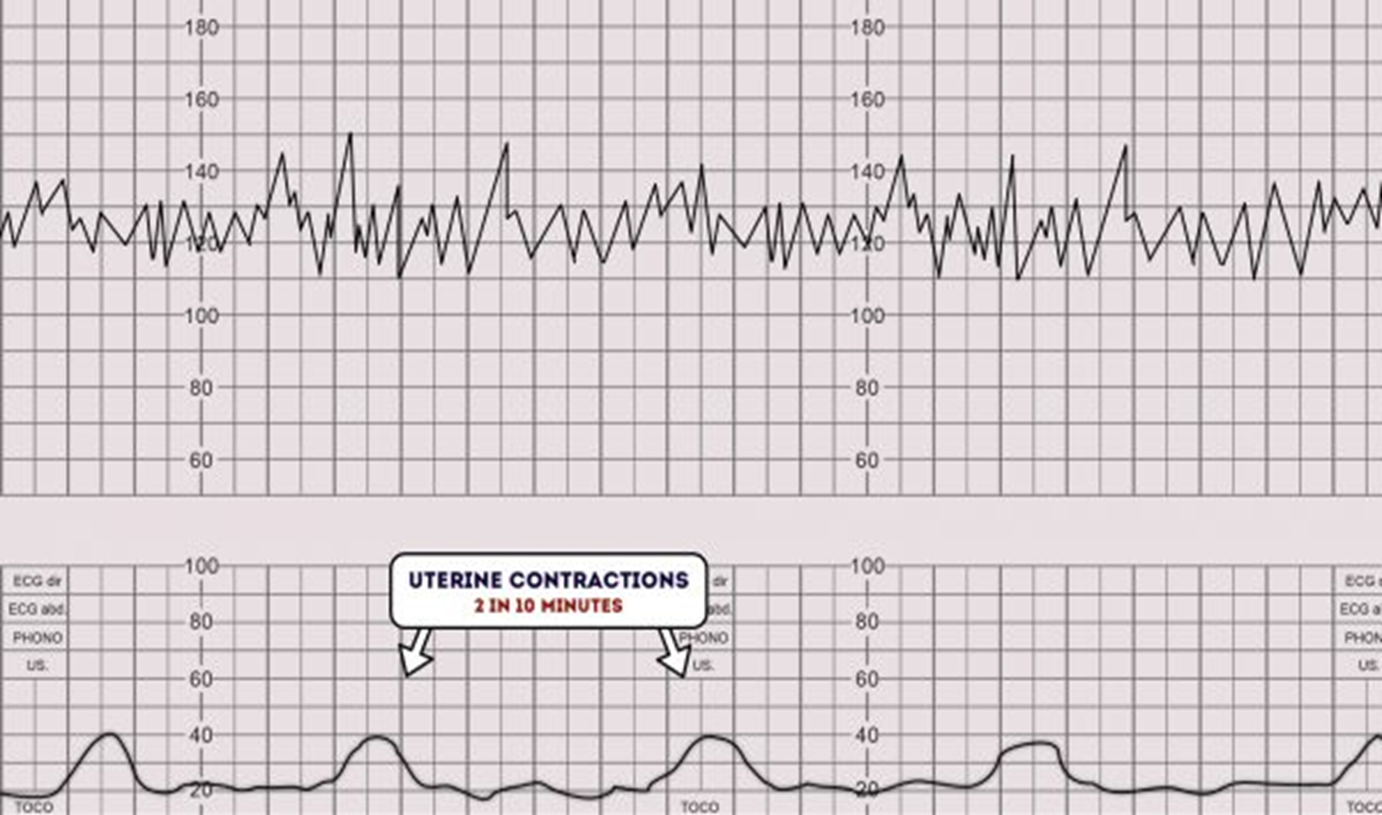 Contractions
DR C BRAVADO
Tachysystole : represents an excessive frequency of contractions and is defined as the occurrence of more than five contractions in 10 minutes,  in two successive 10-minute periods or averaged over a 30-minute period. 

Hyperstimulation : refers to an exaggerated response to uterine stimulants, presenting as an increase in frequency of the contractions, strength of uterine contraction, increased uterine tone between contractions and/or prolonged contractions for over 2 minutes. 

These may lead to fetal heart rate changes. Therefore, any increased uterine activity (frequency, duration or strength) associated with CTG changes should be considered as uterine hyperstimulation.
Baseline rate
DR C BRAVADO
Components of the fetal heart rate trace that are assessed  by CTG include:

Baseline rate
FH variability
Accelerations
Decelerations
Baseline rate
DR C BRAVADO
1. Baseline heart rate:
The baseline must be for a minimum of 2 minutes in a ten-minute segment. Otherwise, the baseline for that segment is described as indeterminate

Normal baseline: 110 and 160 bpm (110-150 bpm)

Tachycardia: a baseline value
     above 160 bpm lasting more than 10 minutes.

Bradycardia: a baseline value below 
    110 bpm lasting more than 10 minutes.
Fetal heart rate
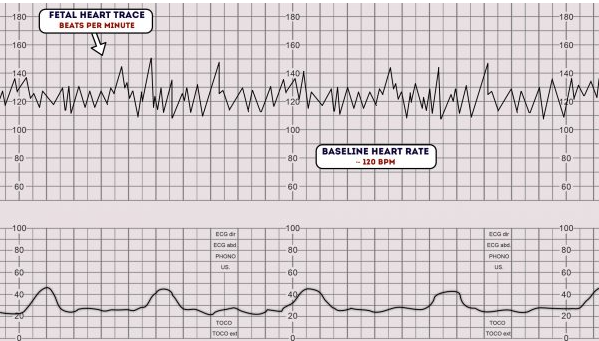 Fetal heart rate
Causes  of feta tachycardia 

Fetal hypoxia
Chorioaminitis
Hyperthyroidism
Fetal or maternal anaemia
Fetal tachyarrhythmia
Causes  of feta bradycardia
 

Prolonged cord compression
Cord prolapse
Epidural and spinal anaesthesia
Maternal seizures
Variability
DR C BRAVADO
Baseline variability refers to the variation of fetal heart rate from one beat to the next.

Variability occurs as a result of the interaction between the nervous system, chemoreceptors, baroreceptors and cardiac responsiveness. It is, therefore, a good indicator of how healthy a fetus is at that particular moment in time.

Normal variability indicates an intact neurological system in the fetus.

Normal variability is between 5-25 bpm.

Persistent absence of variability is considered a pre-terminal feature and carries with it high probability of a hypoxic fetus
Variability
DR C BRAVADO
To calculate variability you need to assess how much the peaks &  troughs of the heart rate deviate from the baseline rate (in bpm) or average bandwidth amplitude of the signal in 1-minute segments
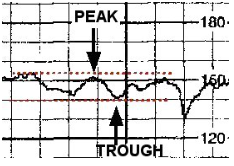 The tracing  shows an amplitude  range of ~ 10 BPM (moderate variability ).
Variability
DR C BRAVADO
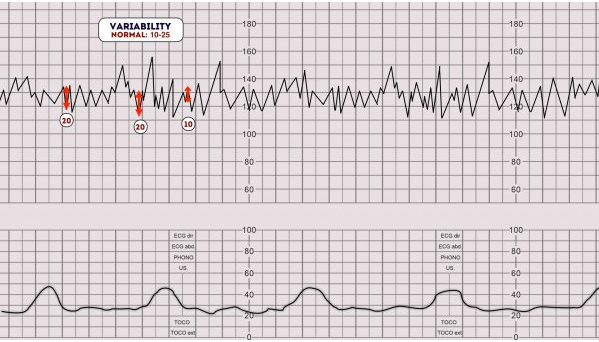 Variability
Grades of fluctuation are based on amplitude range (peak to trough):
Absent variability = Amplitude range undetectable
Minimal ( reduced) = < 5 BPM
Moderate ( normal ) = 6 to 25 BPM
Marked (Increased) (Saltatory pattern) = > 25 BPM
Normal      or not ?
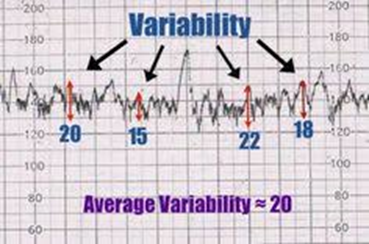 Variability
DR C BRAVADO
Variability can be categorized as either reassuring, non-reassuring or abnormal. 

1. Reassuring: 5 – 25 bpm

2. Non-reassuring:
less than 5 bpm for between 30-50 minutes
more than 25 bpm for 15-25 minutes

3. Abnormal:
less than 5 bpm for more than 50 minutes
more than 25 bpm for more than 25 minutes
sinusoidal
Variability
DR C BRAVADO
Reduced variability can be caused by any of the following:

Fetal sleeping: this should last no longer than 40 minutes (this is the most common cause)
Fetal acidosis (due to hypoxia): more likely if late decelerations are also present
Fetal tachycardia

Drugs: opiates, benzodiazepines, methyldopa and magnesium sulphate

Prematurity: variability is reduced at earlier gestation (<28 weeks)

Congenital heart abnormalities
Variability
DR C BRAVADO
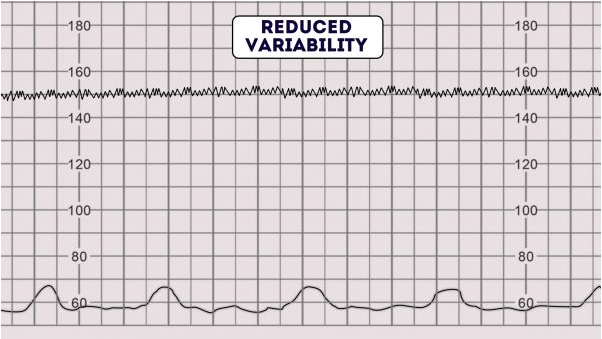 Variability:
DR C BRAVADO
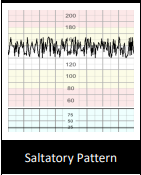 Increased Variability (Saltatory Pattern): a bandwidth value exceeding 25 bpm lasting more than 30 minutes. A Saltatory pattern for more than 30 minutes may indicate hypoxia even without decelerations
Variability:
DR C BRAVADO
A sinusoidal CTG pattern is rare, however, if present it is very concerning as it is associated with high rates of fetal morbidity and mortality.

A sinusoidal CTG pattern has the following characteristics:

A smooth, regular, wave-like pattern
Frequency of around 2-5 cycles a minute
amplitude of 5−15 bpm, 
Stable baseline rate around 120-160bpm
No beat to beat variability

A sinusoidal pattern usually indicates one or more of the following:

Severe fetal hypoxia
Severe fetal anaemia
Fetal/maternal haemorrhage
Variability:
DR C BRAVADO
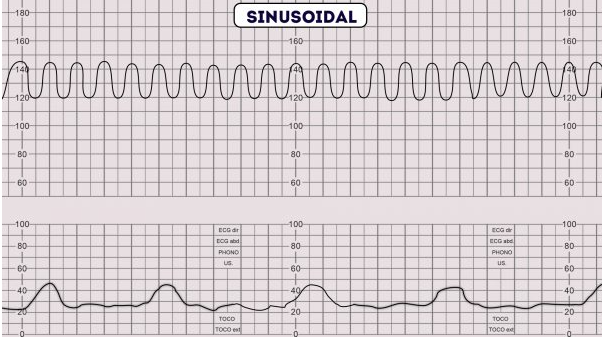 Accelerations
DR C BRAVADO
Accelerations: Abrupt& transient (onset to peak in less than 30 seconds) increases in FHR above the baseline, of more than 15 bpm in amplitude, and lasting more than 15 seconds. these tend to be associated with fetal activity

Although their presence is reassuring, absence in an otherwise normal CTG should not cause concern.
Accelerations
DR C BRAVADO
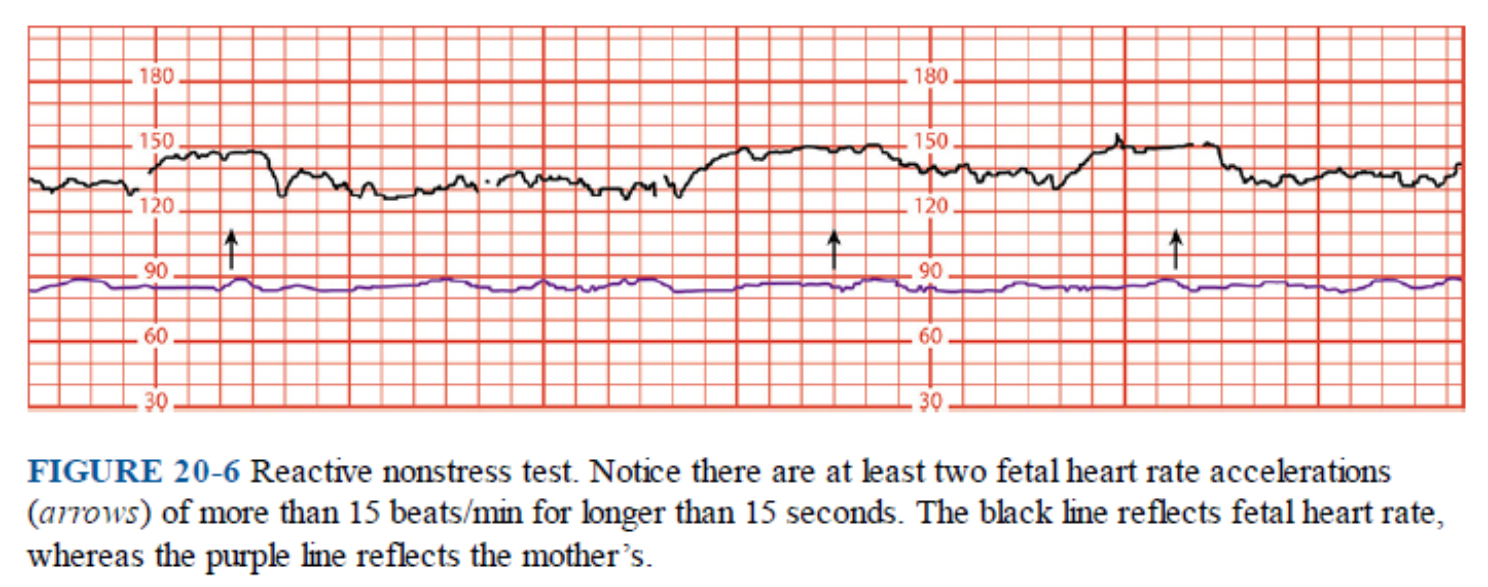 Decelerations:
DR C BRAVADO
Decreases in the FHR below the baseline, of more than 15 bpm in amplitude, and lasting more than 15 seconds. 

Decelerations are considered to be a reflex response to protect the myocardial workload when a fetus is exposed to a hypoxic or a mechanical stress, to help maintain an aerobic metabolism within the myocardium

Types of Deceleration:
Early Decelerations
Late deceleration 
Variable deceleration
Prolonged decelerations
Early Decelerations
Early Decelerations: Decelerations that are gradual (onset to nadir ≥30s) that return to the baseline. The nadir occurs with the peak of a contraction.

Early decelerations are uniform in shape and mirror the contraction. 

They are likely to be seen in the late first stage and second stage of labour and are believed to be caused by fetal head compression. they should recover with relaxation of the uterus

They do not indicate fetal hypoxia/acidosis.
Early Decelerations
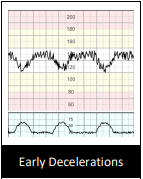 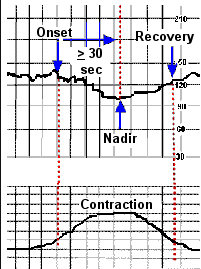 Early Decelerations
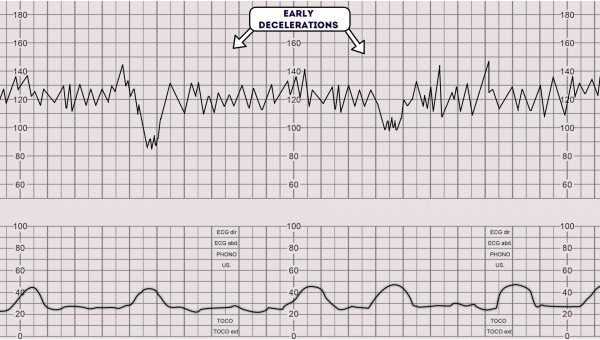 Variable Decelerations
Abrupt  decrease in FHR of > 15 beats per minute measured from the most recently determined baseline rate.   The deceleration lasts   > 15 seconds and less than 2 minutes . This a rapid drop     (onset to nadir in <30s) is followed by a rapid recovery to the baseline

The morphology of one deceleration may vary from the next, thus giving rise to its nomenclature. They can be further classified as uncomplicated (<60 s) or complicated (>60 s).


Variable decelerations constitute the majority of decelerations during labour & occurs with umbilical cord compression & are considered a sign of fetal hypoxia

They are seldom associated with fetal hypoxia/acidosis, unless they evolve to exhibit a U-shaped component( rather than V)  with a reduced or an increased variability within the deceleration , and/or their individual duration exceeds 3 minutes .
Variable Decelerations
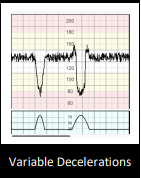 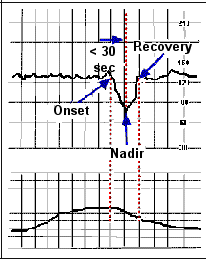 Variable Decelerations
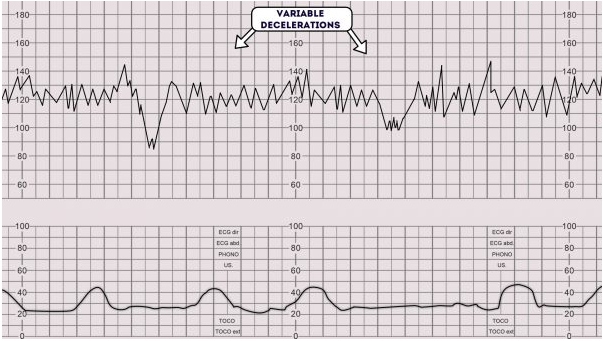 Late Decelerations
When contractions are adequately monitored, late decelerations start more than 30 seconds after the onset of a contraction, have a nadir after the acme, and a return to the baseline after the end of the contraction       ( i.e. gradual onset and/or a gradual return to the baseline

This type of deceleration indicates there is insufficient blood flow to the uterus and placenta. As a result, blood flow to the fetus is significantly reduced causing fetal hypoxia and acidosis.

Causes of reduced uteroplacental blood flow include:1
Maternal hypotension
Pre-eclampsia
Uterine hyperstimulation
Late Decelerations
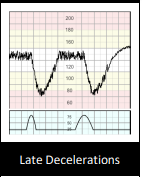 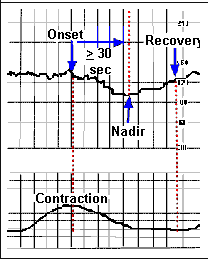 Late Decelerations
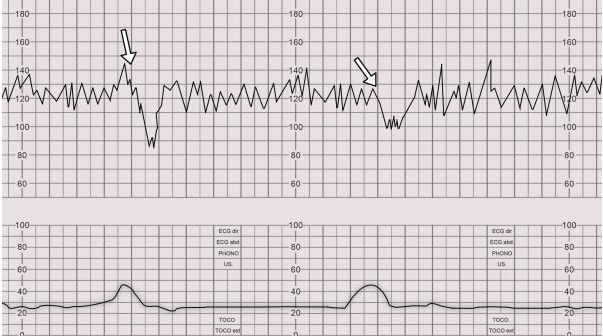 Prolonged Deceleration
Prolonged decelerations: Decelerations lasting more than 3 minutes. 

It indicate hypoxemia &  usually prompts urgent delivery of the fetus

 Decelerations exceeding 5 minutes, with FHR maintained at less than 80 bpm and reduced variability within the deceleration, are frequently associated with acute fetal hypoxia/acidosis and require urgent intervention.
Prolonged Deceleration
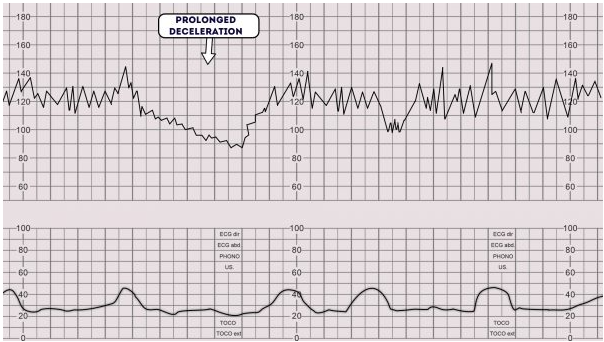 Over all assessment
DR C BRAVADO
Once you have assessed all aspects of the CTG you need to determine your overall impression.

The overall impression can be described as either reassuring, suspicious or abnormal
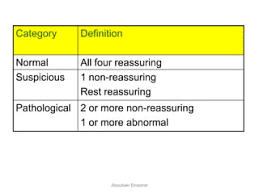 Classification of CTGs
DR C BRAVADO
1. Normal antenatal CTG trace (reassuring) :  All features are 
Baseline fetal heart rate (FHR) is between 110-160 bpm
Variability of FHR is between 5-25 bpm
Decelerations are absent or early
Accelerations x2 within 20 minutes

2. Suspicious (non-reassuring ) :  1 non-reassuring feature & 2 reassuring features

3. Abnormal (Pathological):  1 abnormal feature OR  2 non-reassuring features 
Need for urgent intervention: Acute bradycardia, or a single prolonged deceleration for 3 minutes or more
Classification of CTGs
NICE - GUIDELINE
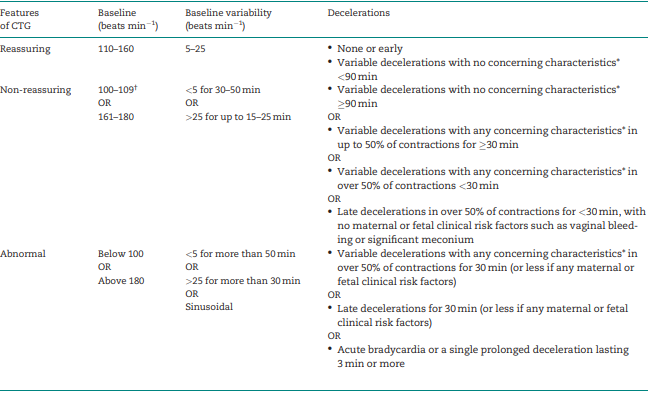 Classification of CTGs
FIGO    GUIDELINE
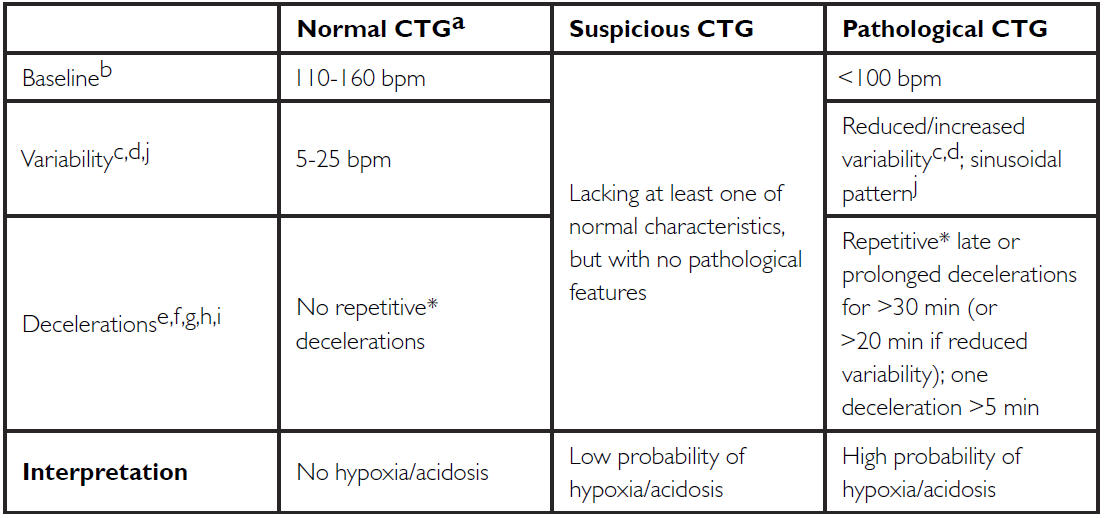 Over all assessment
DR C BRAVADO
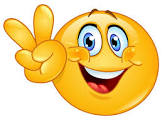 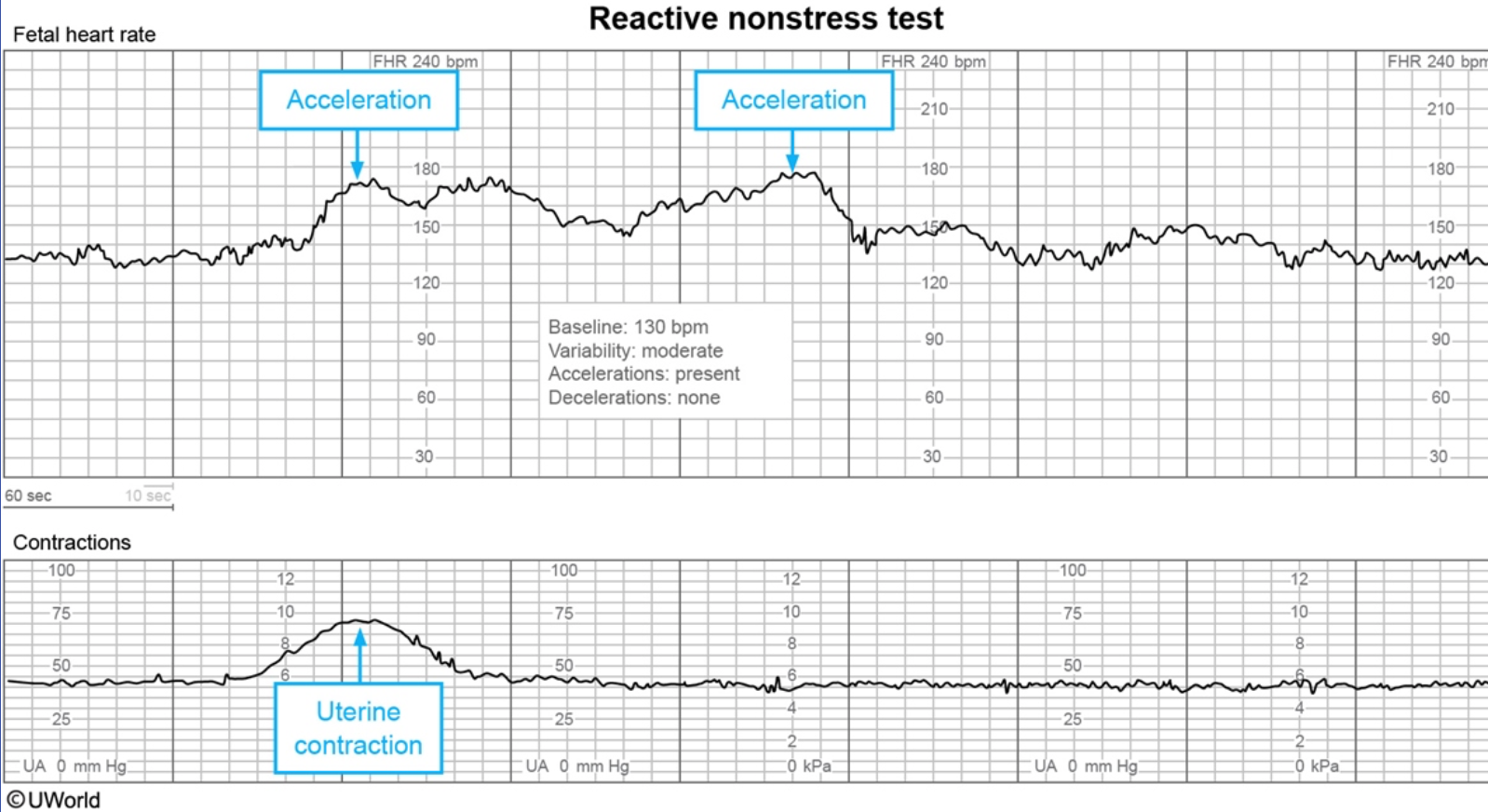 Over all assessment
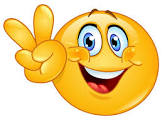 DR C BRAVADO
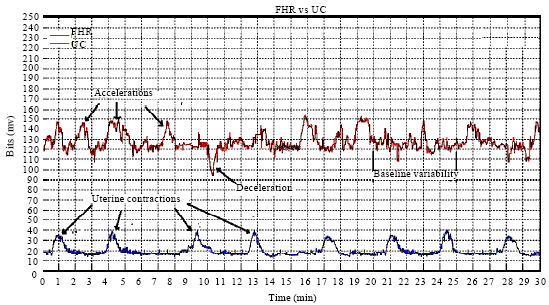 Over all assessment
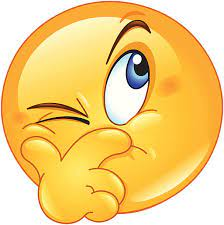 DR C BRAVADO
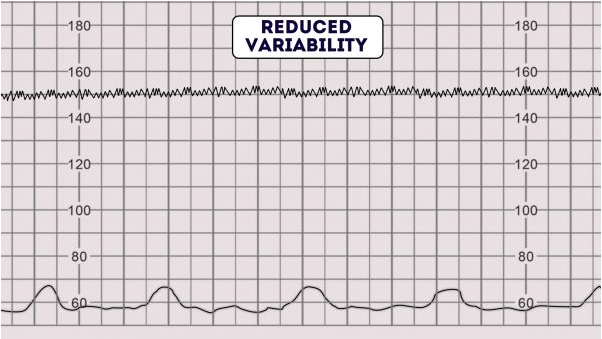 Over all assessment
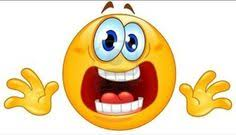 DR C BRAVADO
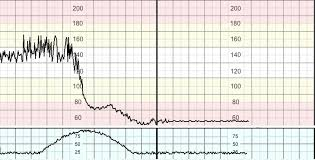 Fetal scalp electrode & Fetal electrocardiography
The fetal scalp electrode is placed on the fetal scalp. 

The fetal heart rate is derived from the R-R interval of the fetal electrocardiographic (f ECG) trace picked up by the device. 

The placement can be difficult, carries the risk of infection, and has the potential to become displaced

It may allow more reliable recording of 
     fetal heart rate  where trans-abdominal 
      detection has been substandard.
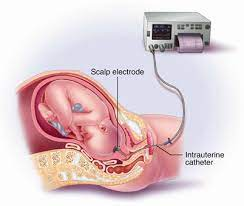 Fetal blood sampling
This involves taking fetal scalp blood into capillary tubes for analysis of fetal pH &/ or  lactate. 

 Digital fetal scalp simulation during the procedure can cause fetal heart accelerations, which may be a reassuring sign

Indication: when uncertainty exists regarding the significance of CTG findings ; To avoid unnecessary operative deliveries

Limitations of this procedure : Acquiring samples 
Can be time consuming
Can be difficult
May fail to yield an adequate sample for analysis ( failure rate 10-20%) 
It can be falsely reassuring in the presence of chorioamnionitis or thick meconium
Fetal blood sampling
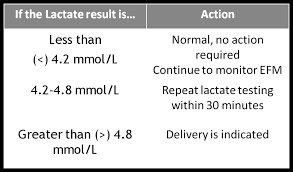 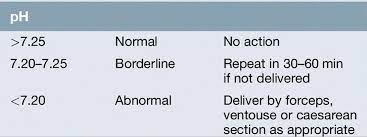 An alternative method in FBS is measuring lactate. 
It requires a smaller amount of blood
The analysis is done within minutes
failure rate is low (1.3–1.7%) 
theoretically only metabolic academia is detected
Fetal Pulse Oximetry
Continuous fetal pulse oximetry is an emerging technology for intrapartum fetal assessment. With transcervical placement of an infrared sensor against the fetal cheek, it is possible to monitor fetal oxygen saturation continuously and thus, potentially, identify the truly compromised fetus more accurately.
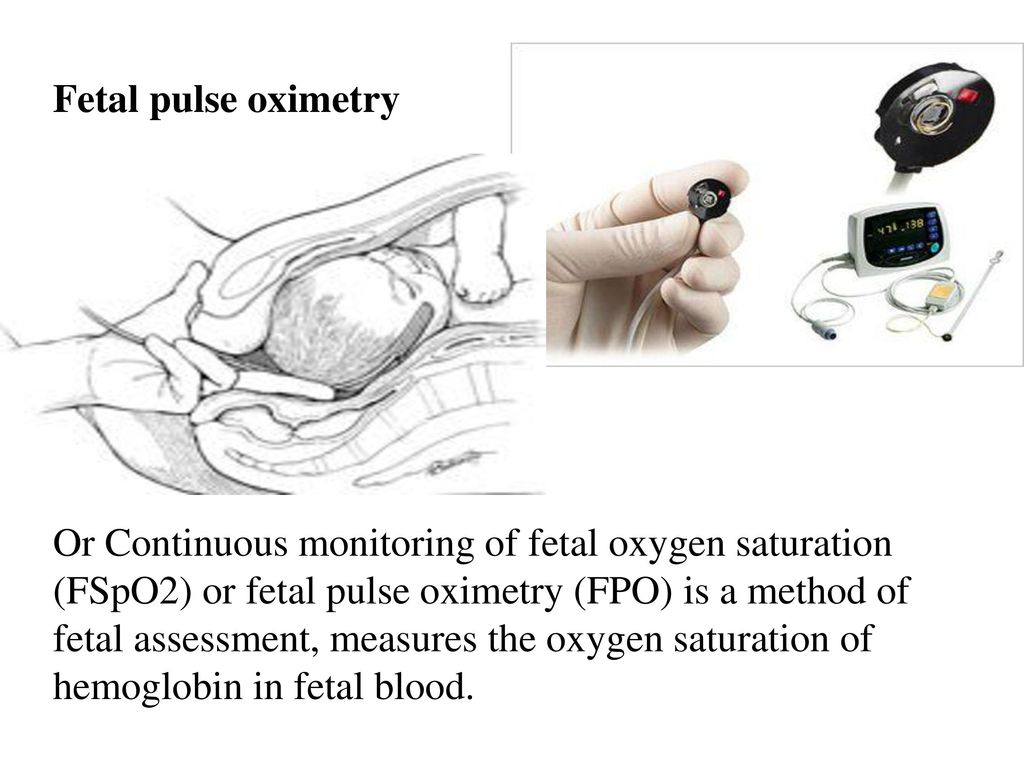 Transabdominal ultrasound scanning
It is now commonplace in the setting of fetal distress in labour. 

 Advantages : 

 visualize fetal cardiac activity rapidly

Helps in decision making before and during an operative vaginal delivery (e.g. forceps, vacuum cup). The use of ultrasound to correctly identify fetal head position and orientation can help select an appropriate and safe technique for assisted delivery.
23 years old woman at her 39 weeks of gestation; she is in the labour room in active labour on Oxytocin infusion. She has more than five contractions /10 minutes; her CTG shows belowWhat is you’re your management :
Management:
Stop Oxytocin
Administer O2 by tight face mask 
 Avoiding supine position
 Starting IV fluids
 Administering tocolytics if hyperstimulation persists (terbutaline 0.25 mg SC )
Expediting delivery if hypoxia persists despite tocolysis (AVD / CS)
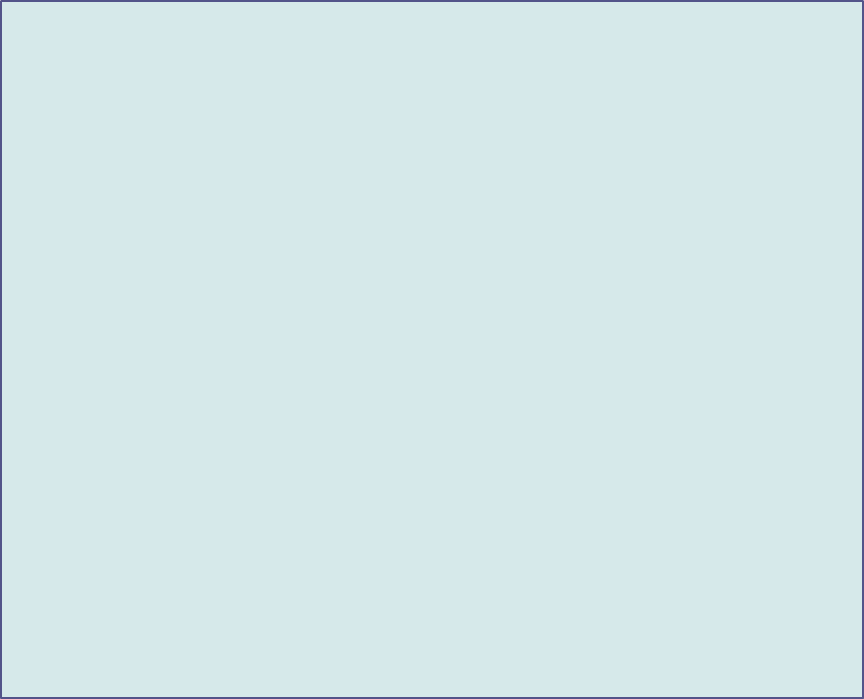 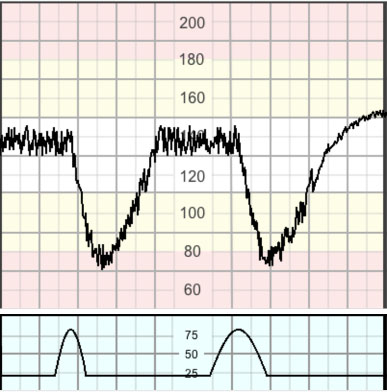 Late deceleration
23 years old woman at her 39 weeks of gestation; she is in the labour room in active labour on Oxytocin infusion. She has more than five contractions /10 minutes; her CTG shows belowWhat is you’re your management :
Mode of delivery depends on Fetal scalp pH:

 If late decelerations persist for more than 30 minutes despite the above maneuvers, fetal scalp pH is indicated. Scalp pH > 7.25 is reassuring, pH 7.2-7.25 may be repeated in 30 minutes.

 Deliver for pH < 7.2  or minimal baseline   variability with late or prolonged decelerations and inability to obtain fetal scalp pH
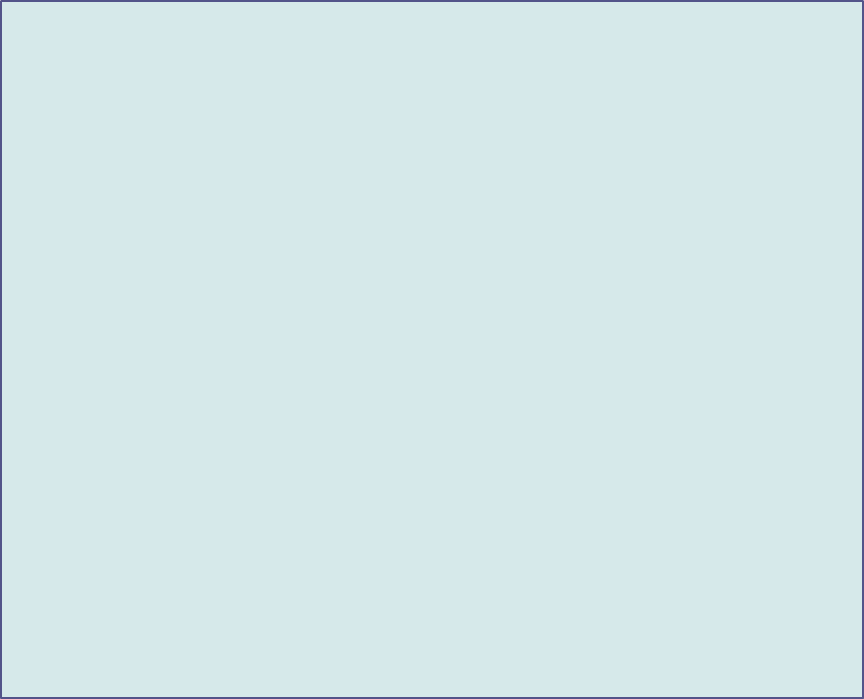 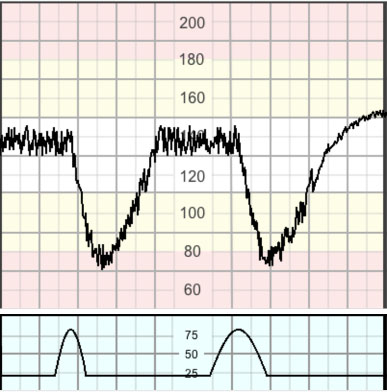 Late deceleration
Aim is to have a healthy baby
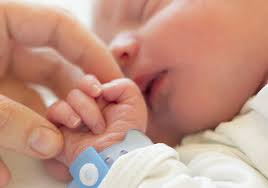 Thank you
Not a Handicap one
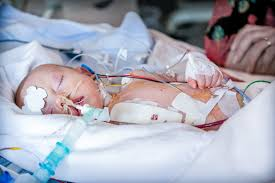 Please help me